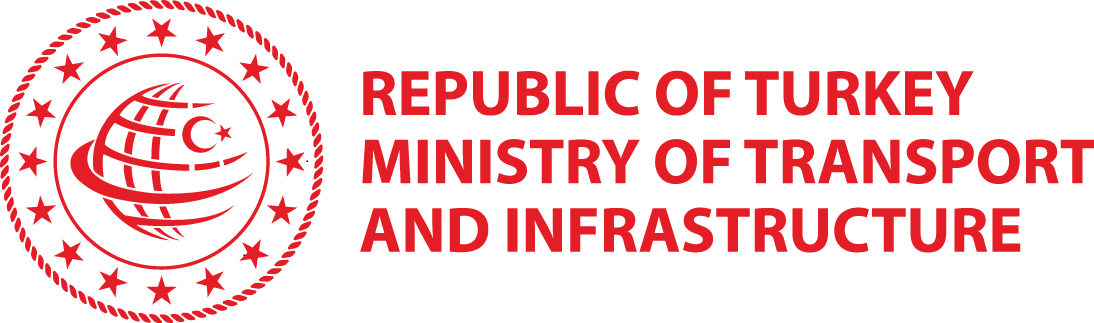 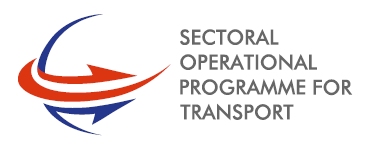 MINISTRY OF TANSPORT AND INFRASTRUCTURE
INTERNAL CONTROL SYSTEM 
SECTORAL OPERATIONAL PROGRAMME for TRANSPORT
26.03.2019
Ministry of Transport and Infrastructure
1
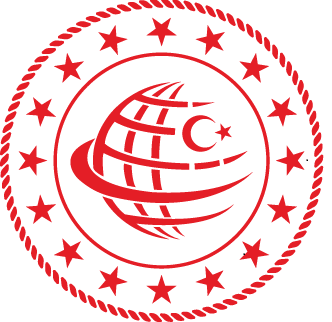 TRAINING CONTENT
Mission, objectives and values of Operating Structure
Ethics and Integrity
Internal Control System
Regular Assessment of the System
Internal Audit
External Audit
26.03.2019
Ministry of Transport and Infrastructure
2
Mission
The mission of the DG EU Affairs and Foreign Relations Department for EU Investments is:

Ensure Turkey’s utilisation of funds allocated to 
Transport Sectoral Operational Programme 
in effective, efficient manner
26.03.2019
Ministry of Transport and Infrastructure
3
Objectives and Values
To build sufficient and adequate administrative capacity, systems and procedures in order to fulfil the responsibilities 
To design, set up, maintain and optimise an effective quality assurance system over all the activities of the EUID and to ensure that channelling and disbursement of funds are properly planned and operated
26.03.2019
Ministry of Transport and Infrastructure
4
Ethics and Integrity
Ethics are the standards of conduct that indicate how people are expected to conduct themselves. 

Commitment to integrity and ethical values
Ensuring the culture for the organization is understood
Avoid conflict of interest

*Code of Ethics and Conduct and Declaration of Confidentiality and Impartiality is signed by staff.
26.03.2019
Ministry of Transport and Infrastructure
5
Conflict of Interest
A conflict of interest arises where an employee is placed in a position in which he or she has the ability or capacity to influence the carrying out of the EUID’s business or decision making according to their own private interests and/or personal circumstances. 
Within this context the situations in which conflicts of interests might arise may be as follows:
Personal and family relationships;
Financial interests and affiliations;
Receipt of gifts;
Acceptance of outside professional work or secondary employment;
Use of the EUID related information for his/her own interests;
26.03.2019
Ministry of Transport and Infrastructure
6
In case of any Conflict of Interest
Inform their superior about a suspicious implementation.
The staff shall document their report on conflict of interests in a written memo to the EUID. 
After the staff reports the situation to his/her superior, relevant superior assess the existing situation and decides whether a potential or an actual conflict of interest may arise. 
In such a conflict he/she designates another staff to disclose the conflict of interest.
26.03.2019
Ministry of Transport and Infrastructure
7
INTERNAL CONTROL SYSTEM
To protect the financial interests of the Union; 
Operating Structure shall set up and ensure functioning of an effective and efficient internal control system

To obtain and maintain the entrustment of budget implementation tasks from the EC under Indirect Management in the IPA II Transport Sectoral Operational Programme shall demonstrate effective system of internal control.
26.03.2019
Ministry of Transport and Infrastructure
8
INTERNAL CONTROL SYSTEM
Areas and Related Requirements
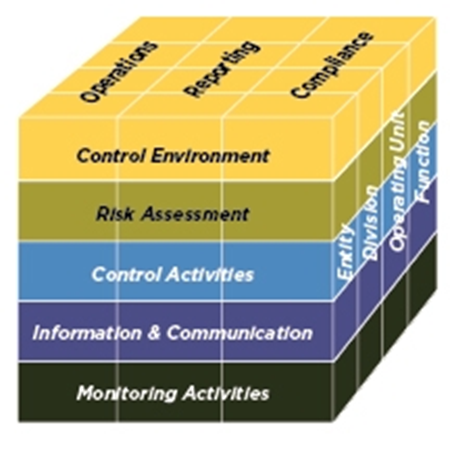 Control Environment, 
Risk Management, 
Control Activities, 
Information and Communication, 
Monitoring of Internal Control Framework.
26.03.2019
Ministry of Transport and Infrastructure
9
CONTROL ENVIRONMENT
As defined in the IPA II FWA, control environment includes the following components:
Ethics and integrity policies;
Supervision by management of tasks delegated to subordinates;
Establishment of structures, reporting lines, and authorities and responsibilities;
Staff planning, recruitment, retention, training and appraisal;
Accountability for allocated tasks and responsibilities.
26.03.2019
Ministry of Transport and Infrastructure
10
CONTROL ENVIRONMENT
Written manuals and procedures
Legal base of bodies and individuals
Determination of duties and responsibilities:
Implementing Agreement OS – NAO
Operational Agreement OS – final beneficiary
Irregularity management and reporting
26.03.2019
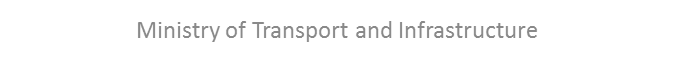 11
Control Activities
Control activities (also referred to as “control procedures”) are the set of policies and procedures designed to address the risk identified/ encountered to achieve the objectives. 
The control activities are performed at all levels of the Operating Structure.
26.03.2019
Ministry of Transport and Infrastructure
12
Control Activities
Segregation of duties: employee should not perform multiple activities that may conflict with each other
Four eyes principle:controlling of these data are separated between two employees before transaction is executed. 
Implementation of comprehensive set of preventive and detective control activities and verifications:set of checklists, regular reconciliations, confirmations as well as management reporting  
On the spot checks 
Limiting direct physical access to records
Ministry of Transport and Infrastructure
13
Application of Control-QUALITY ASSURANCE
Setting quality assurance standards over the tendering procedures
Quality standards must be applied to any information and / or document submitted by the end receipt to the OS. 
Use of external Assistance assistance for preparing tender documentation and supporting the EvC proceedings (external independent evaluators)
Recording Exceptions
False DeclarationsWhen false declarations and documents are provided by a bidder during the procurement phase, the bidder shall be excluded from the procedure.
26.03.2019
Avrupa Birliği Başkanlığı
14
Application of Control-QUALITY ASSURANCE
Early Warning System (W5) The system is based on a system of “flags”, identifying the level of risk concerned, from “W1” (lowest level of flagging) to “W5” (highest level) The EUD is responsible for using the information in W5 registrations.
Handling Errors Errors / mistakes detected while applying internal controls would normally not have to be reported as irregularities. Yet, detecting this type of error / mistake may indicate a need for improving the procedures and systems
26.03.2019
Avrupa Birliği Başkanlığı
15
RISK MANAGEMENT
OS management has defined risk management procedures in order to:

Plan the activities of the OS and allocate the resources accordingly (optimisation of the resources)
Optimise the system of controls for it is not always possible (especially when the number of projects to manage is large) to apply 100% control or re-performance over all transactions.
26.03.2019
Ministry of Transport and Infrastructure
16
RISK MANAGEMENT
The risk management procedures of the OS are based on:

Identifying the risks related to the objectives of the OS
Assessing the risks in order to prioritise their treatment
Define risk mitigation measures
Implement the risk mitigation measures
Ensure a regular follow-up in order to ensure that the risk management process is continuous.
26.03.2019
Ministry of Transport and Infrastructure
17
INFORMATION AND COMMUNICATION
The organization obtains or generates and uses relevant, quality information to support the functioning of internal control. 

The organization internally communicates information, including objectives and responsibilities for internal control, necessary to support the functioning of internal control. 

The organization communicates with external parties regarding matters affecting the functioning of internal control.
26.03.2019
Ministry of Transport and Infrastructure
18
MONITORING
The organization selects, develops, and performs ongoing and/or separate evaluations to ascertain whether the components of internal control are present and functioning. 
The organization evaluates and communicates internal control deficiencies in a timely manner to those parties responsible for taking corrective action, including senior management and the board of directors, as appropriate. 
**Monthly Management Reports, the analysis deriving from risk management
26.03.2019
Ministry of Transport and Infrastructure
19
REGULAR REVIEW
The OS shall use a variety of information sources to assess the systems 

Monthly management reports from EUID outlining activities
Working plan
Meetings minutes/memos, reports
Internal and External audits reports 
Inspections, reviews, spot-checks or outcome of complaints, 
Report of exceptions, Risk management report, Irregularity report,
Programmes evaluation reports.
Annual Management Assessment Report for Transport Operating Structure.
26.03.2019
Ministry of Transport and Infrastructure
20
AUDIT
The Management Structure shall be – in their respective scope of activities - subject to audit

1. Internal Auditors 
2. External auditors e.g.: the EC auditors, European Court of Auditors (ECA), European Anti-Fraud Office (OLAF), auditors mandated by the EC, independent audit firms whenever mandated by the NAO,  Audit Authority
26.03.2019
Ministry of Transport and Infrastructure
21
INTERNAL AUDIT
Internal audit is a professional assessment of systems and processes with possible recommendations for the improvement of the efficiency.

The Operating Structure shall be audited be the Internal Auditors on the basis of strategic and annual audit plans.

When the audit is performed, the Audit Report is issued and findings and recommendations are included. According to the report, the NAO shall be aware of the areas where additional controls should be put in place (verification visits, etc.).
26.03.2019
Ministry of Transport and Infrastructure
22
EXTERNAL AUDIT-European Commission
All financing, implementation agreements as well as the resulting contracts are subject to supervision and financial control by the Commission (including the European Anti-fraud Office) and audits by the Court of Auditors. 

The duly authorised agents or representatives of the Commission and of OLAF shall have the right to carry out any technical and financial verification
26.03.2019
Ministry of Transport and Infrastructure
23
EXTERNAL AUDIT-Audit Authority
Turkey has appointed the Board of Treasury Controllers as Audit Authority (AA) which is independent from the aforementioned structures and authorities

By the end of each year, AA shall draw up an annual audit activity report 
The NAO follows up the reports of the audit authority 
At the end of the implementation of a programme, the audit authority prepares a final audit activity report and provides an audit opinion on the final statement of expenditure.
26.03.2019
Ministry of Transport and Infrastructure
24
EXTERNAL AUDIT-Sayıştay
Under the Constitution and the Law on the Turkish Court of Accounts, SAYISTAY is responsible for auditing financial auditing 
SAYISTAY by the end of each year performs financial audit on the Management Structure with regard to the treasury function of the NAO and transmit audit reports as result. 
SAYISTAY audit reports may be added to the annual management declaration of the NAO as well as any other external audit report.
26.03.2019
Ministry of Transport and Infrastructure
25
AUDIT TRAIL
The Audit Trail is a basic tool for the system audit, because it allows the auditor to speedily analyze the system.The EUID shall document its audit trail in the following ways:
Internal procedures shall be fully documented in operational procedures allowing for identification of:
“Step-by-step” identification of any of the transactions,
The person(s) responsible for the activity, 
The maintenance of a registration and filing system in a transparent and auditable way.
Controls performed over the transactions shall be fully documented in detailed check-lists

Authorisation for transactions shall be based on the signatures evidencing the successive controls, the supervision exercised and the final approvals

Exceptions in the application of procedures shall be documented in “Reports on Exception”
26.03.2019
Ministry of Transport and Infrastructure
26
Draft Audıt Report
Head of the OS shall ensure that the draft audit report is transmitted to the EUID.
Heads of the units of the EUID (as relevant) receive a copy
An internal meeting is organised to discuss the draft Audit Report and decide if any clarification on the audit report must be requested from the auditors 
Management answers are prepared and transmitted to the Head of OS.
26.03.2019
Ministry of Transport and Infrastructure
27
Final Audit Report
Each unit shall formalise answers / comments to the audit recommendations, 
Formalise the OS official answer to the audit report, 
Prepare an “Action Plan on Audit Recommendations”  in which corrective actions defined to address the audit recommendations, related deadlines and respective responsibilities are formalised,
26.03.2019
Ministry of Transport and Infrastructure
28
Follow–Up of Audit Recommendations
The OS shall follow all audit recommendations 
Ensure that related corrective measures are defined and agreed
Implement the related corrective measures through various actions among which modifications in the manuals of procedures may often be required.
The “Action Plan on Audit Recommendations” shall be updated to reflect the status of implementation of each corrective measure 
In accordance with the Implementing Agreement the OS shall ensure regular submission of appropriate follow-up of audit reports to the NAO.
26.03.2019
Ministry of Transport and Infrastructure
29
Example for Finding of Audit Authority
26.03.2019
Avrupa Birliği Başkanlığı
30
Example for Action Plan
26.03.2019
Ministry of Transport and Infrastructure
31
THANKS…
26.03.2019
32
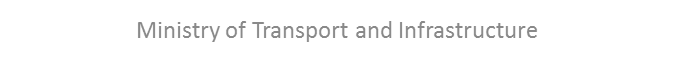